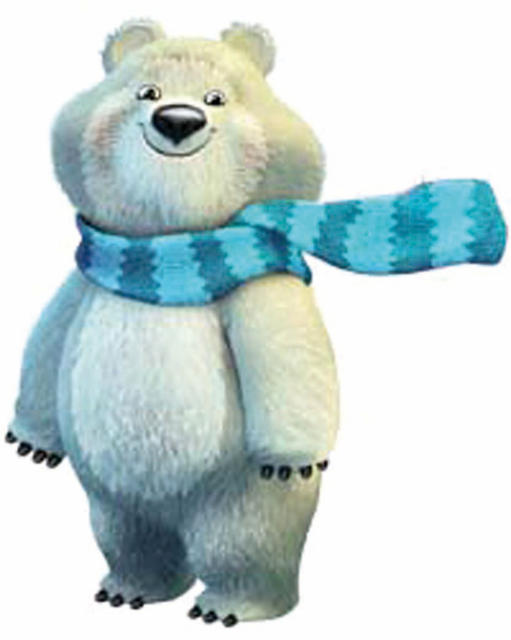 Прогимназия «Талант» №675
Проект
«Навстречу Олимпиаде!»
Воспитатели: Мурашко Г.А.
Васильева Т.Т.
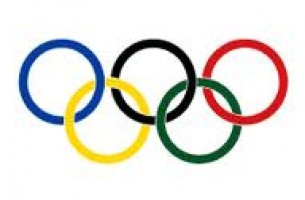 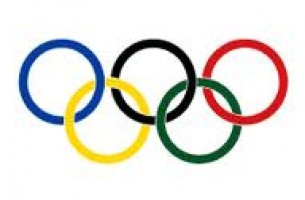 Участники проекта: 
дети старшей группы, воспитатели, родители.

Срок реализации: 
январь 2014 г. (7 дней)

Тип проекта: 
Краткосрочный
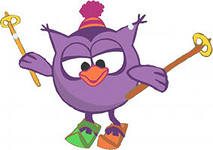 Цель проекта:
-Формирование социальной и личностной мотивации детей на сохранение и укрепление своего здоровья. 
-Воспитание социально значимых личностных качеств посредством знакомства с Олимпийским движением.
Задачи проекта:
   Для детей:-Формировать у детей представление об Олимпийских играх, познакомить с символами и ритуалами Олимпийских игр. 
-Расширять знания детей о различных видах спорта. 
-Воспитывать волевые качества, целеустремлённость, организованность, инициативность, развивать стремление к победе и уверенность в своих силах. 
-Учить не только получать радость от своих результатов, но и переживать за товарищей.
Задачи проекта:
Для педагогов: 

-Создать информационную базу: накапливание знаний в области истории спорта, Олимпийского движения, традиций проведения Олимпийских игр.
 
-Создать условия для благополучного и комфортного состояния детей на спортивных мероприятиях, для пополнения развивающей среды детского сада новым дидактическим материалом.
Организационный этап:

 Сбор информации.
 Экспериментальная деятельность.
 Физкультурная деятельность детей. 
 Творческая деятельность детей.
 Музыкальная деятельность детей.
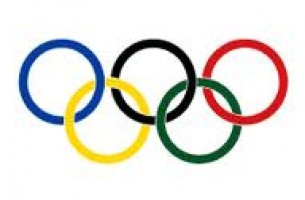 Продуктивный этап:Рассказ воспитателя об истории Олимпийских игр, олимпийском флаге.
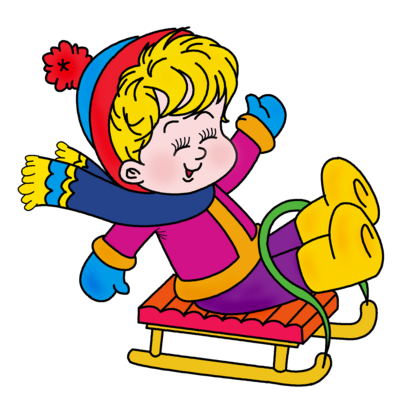 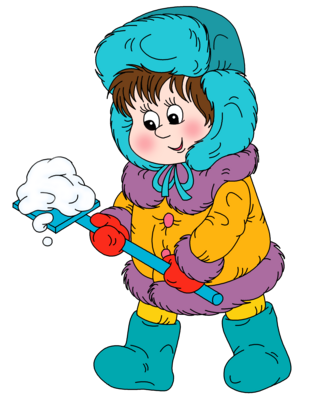 Дидактическая игра «сложи картинку»
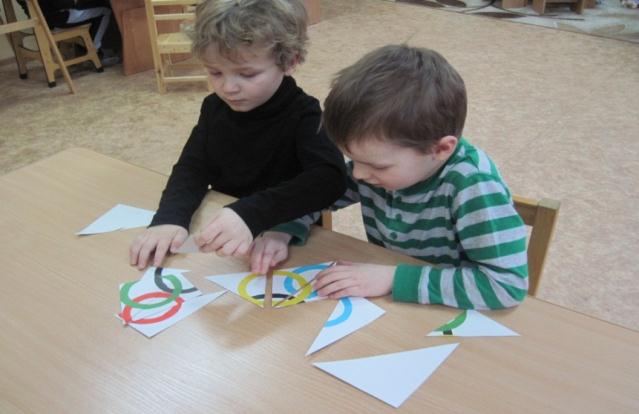 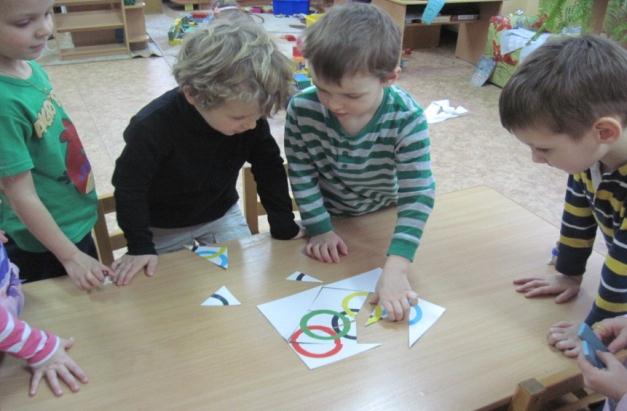 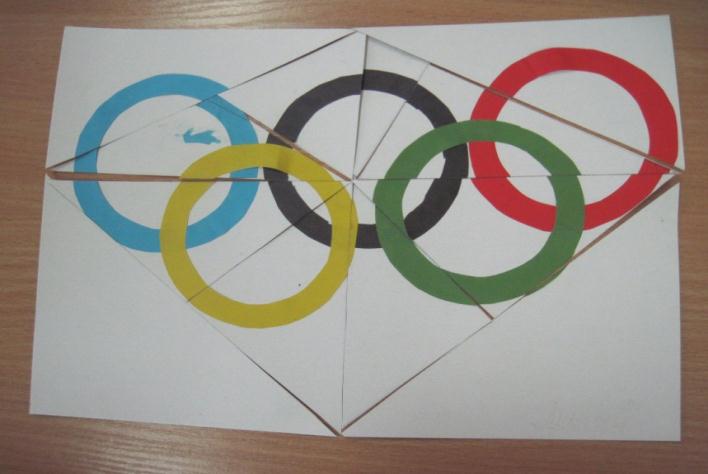 Чтение художественной литературы
Е. Инкона в стихах для детей
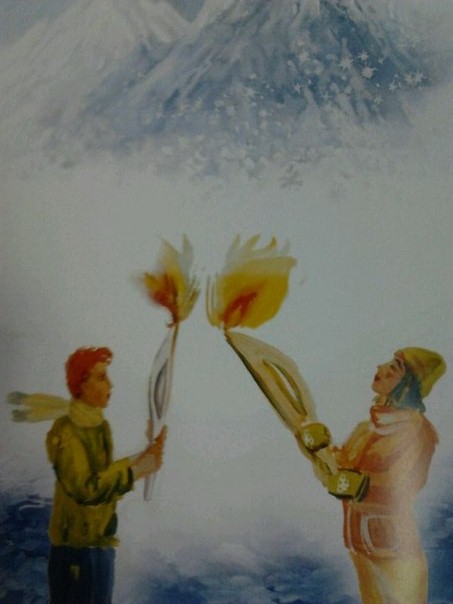 Книжка- самоделка «Олимпийские виды спорта»
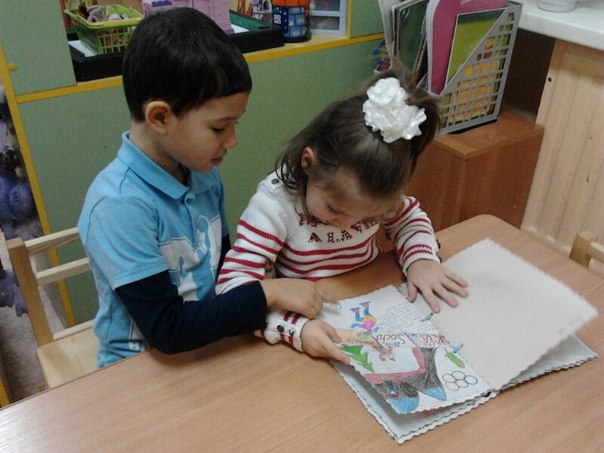 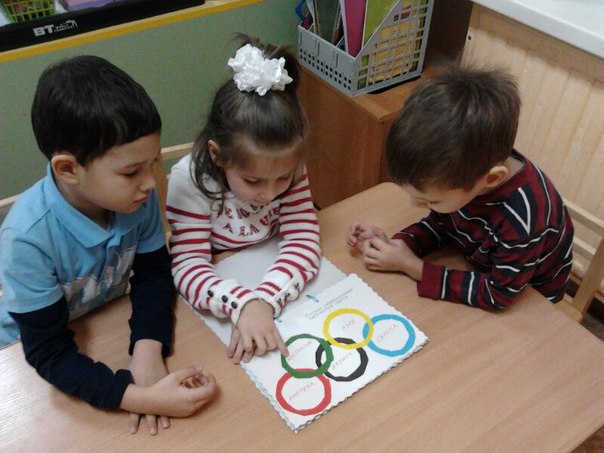 Конкурс на лучшую постройку «Дворец спорта».
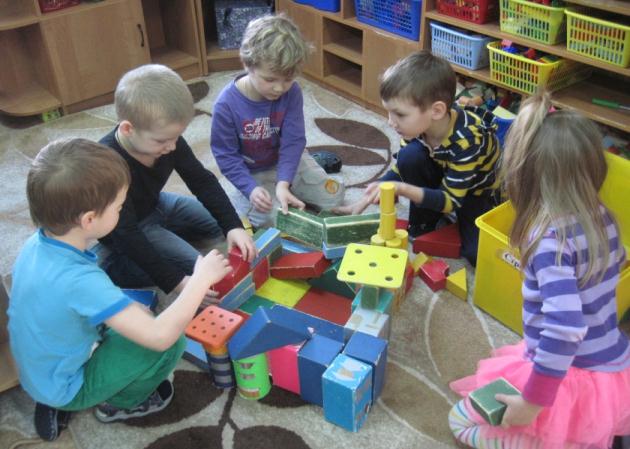 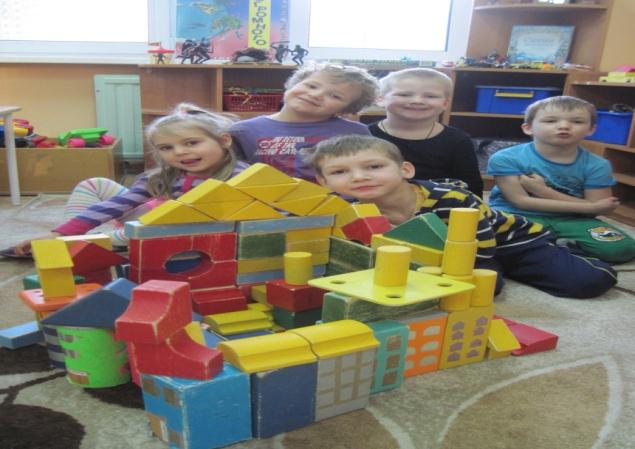 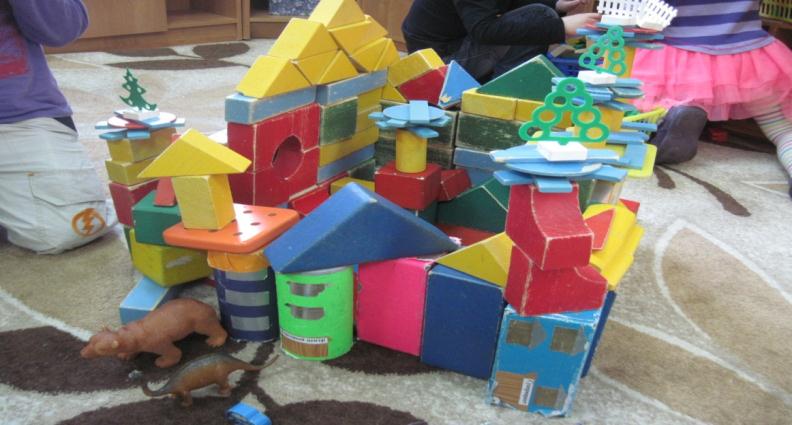 Конструирование из бумаги: «Олимпийский домик».
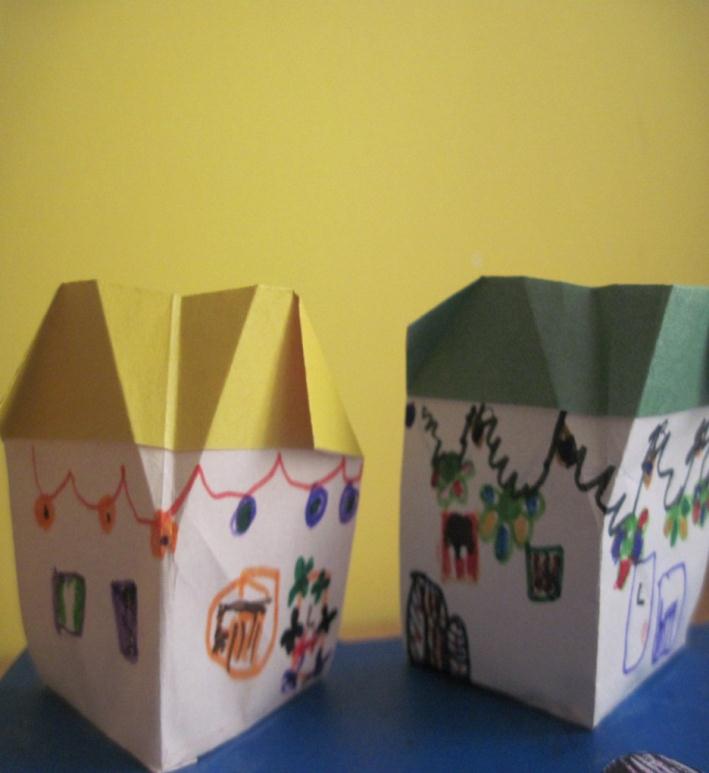 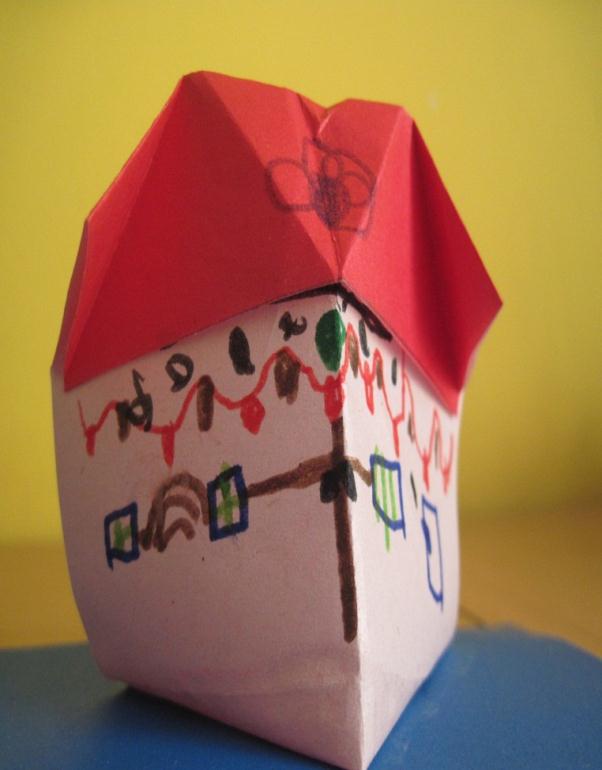 Рисование "Талисман Олимпиады"
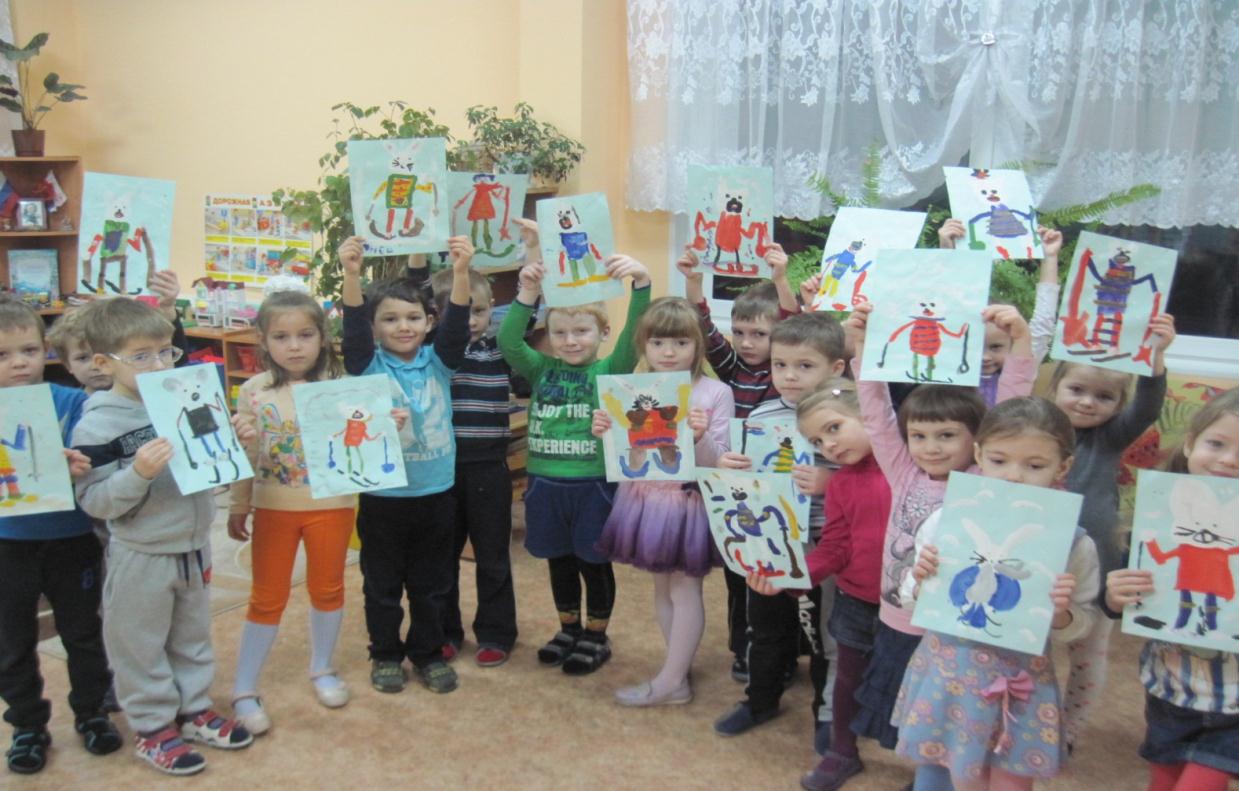 Лепка "Талисман Олимпиады"
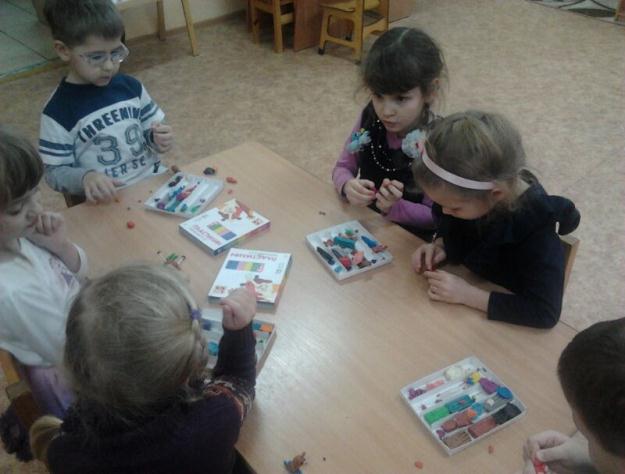 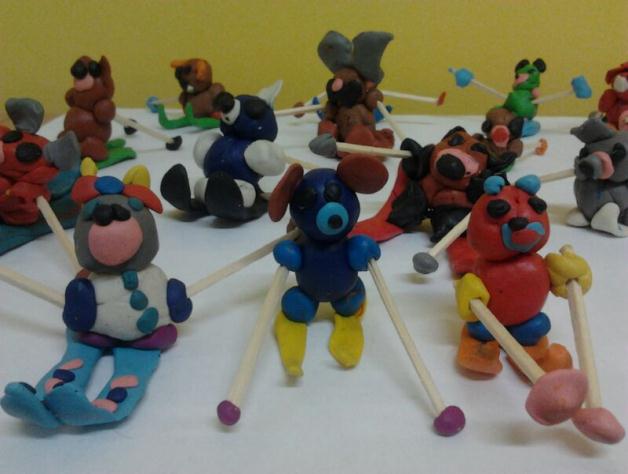 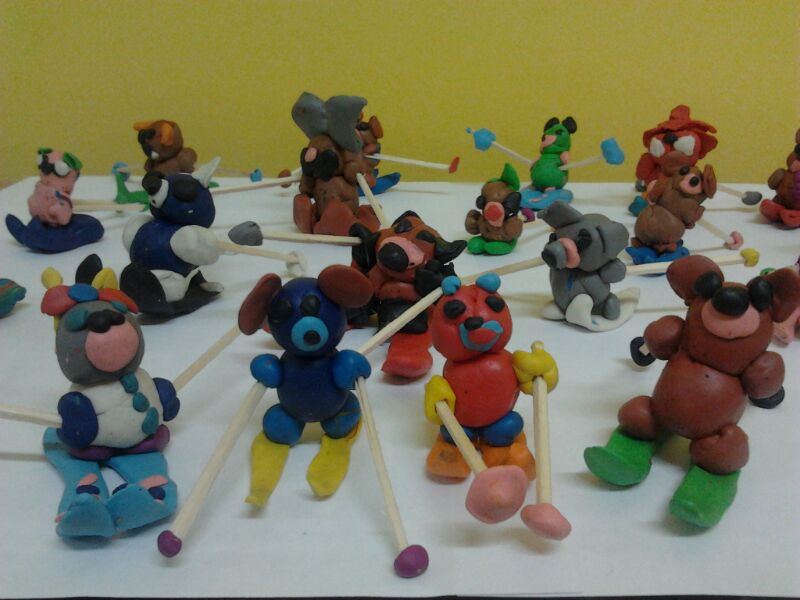 Аппликация «Олимпийский флаг», «Лыжник»
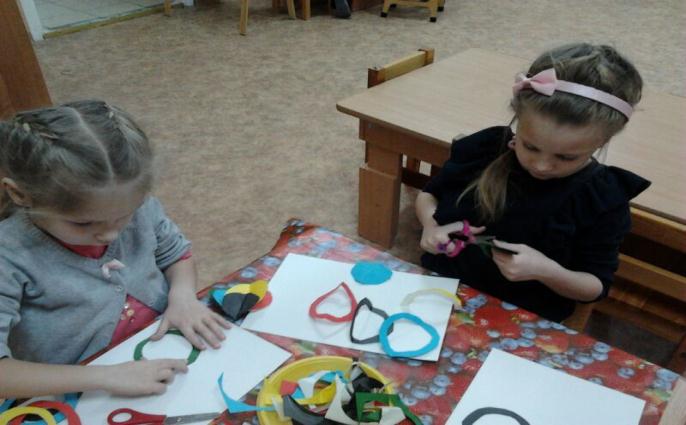 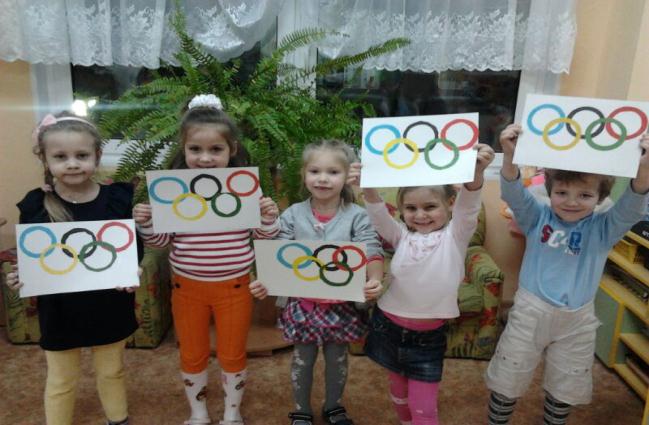 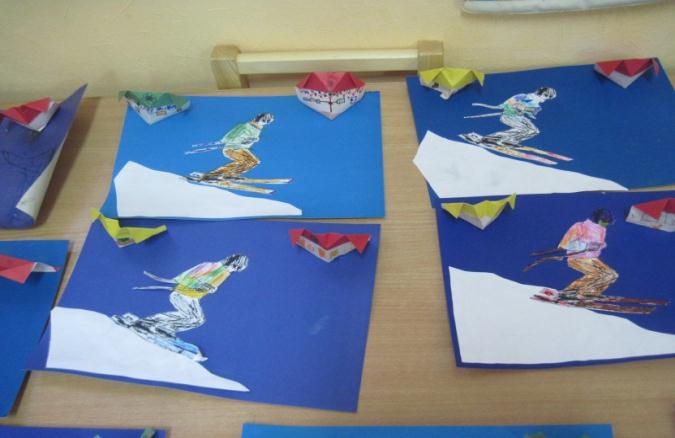 Свободная самостоятельная деятельность детей по теме: «Олимпиада 2014 года»
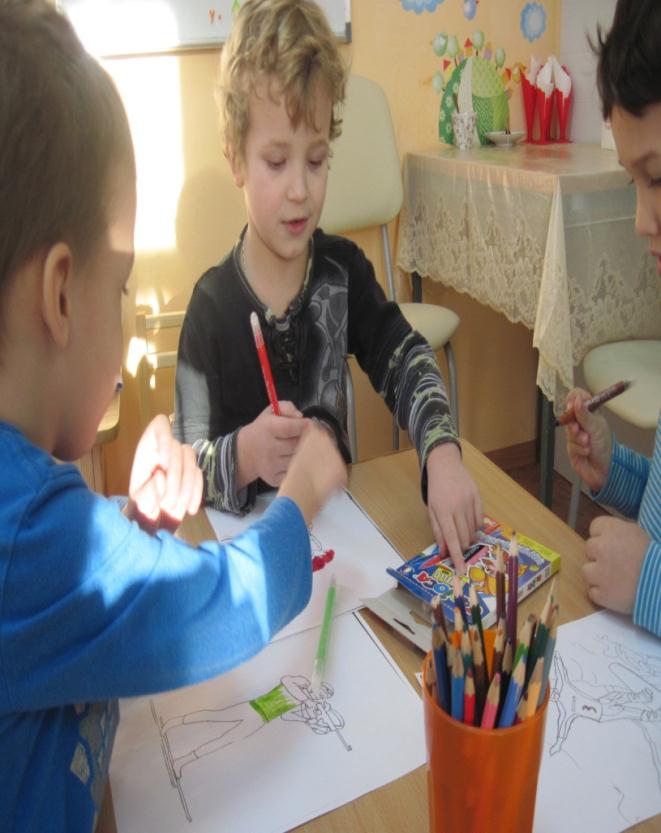 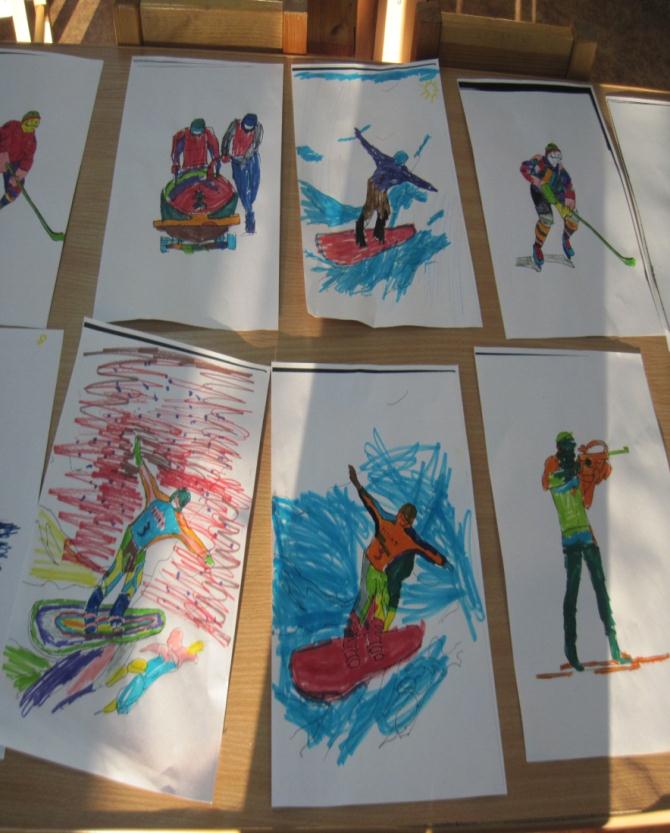 Физкультура на улице «Олимпийские резервы».
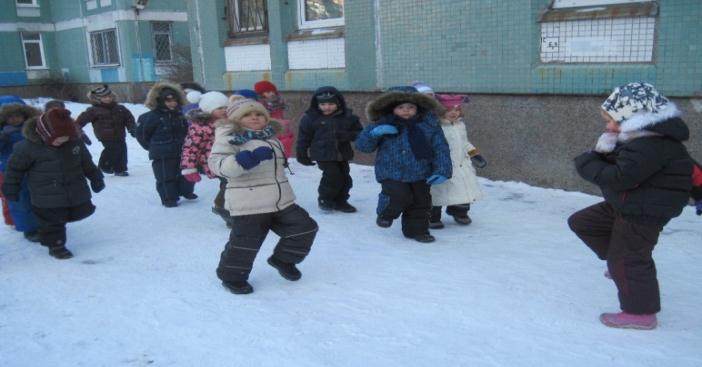 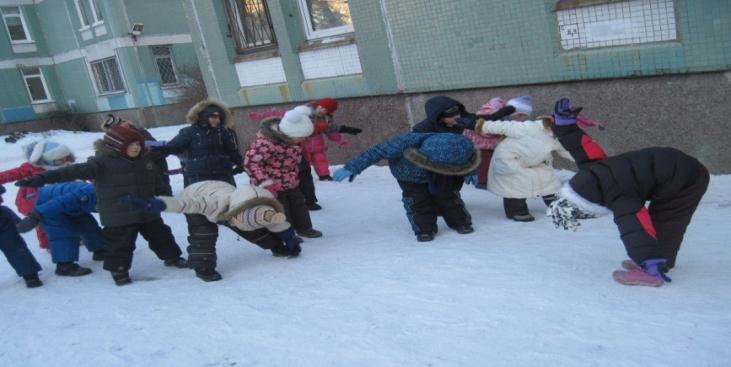 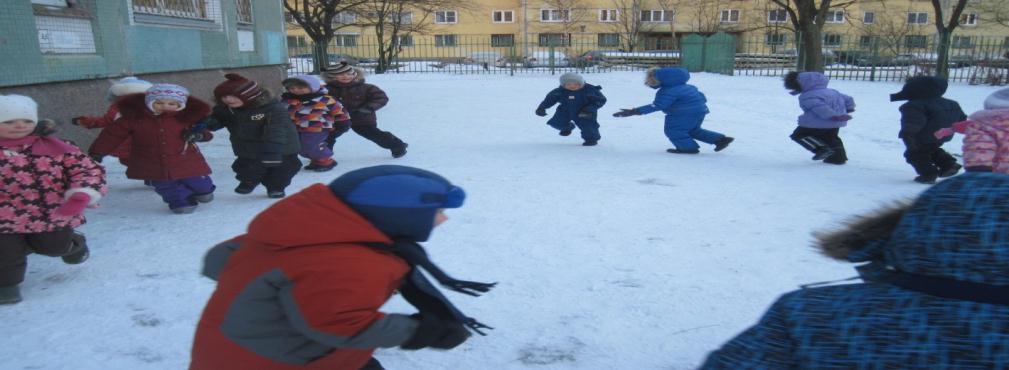 Заключительный этап: Выставка: «Мама, папа, я – спортивная семья! »(создание рисунков о спорте совместно с родителями)
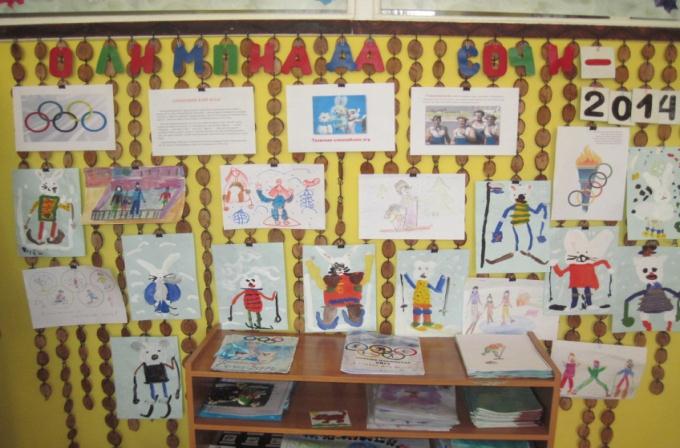 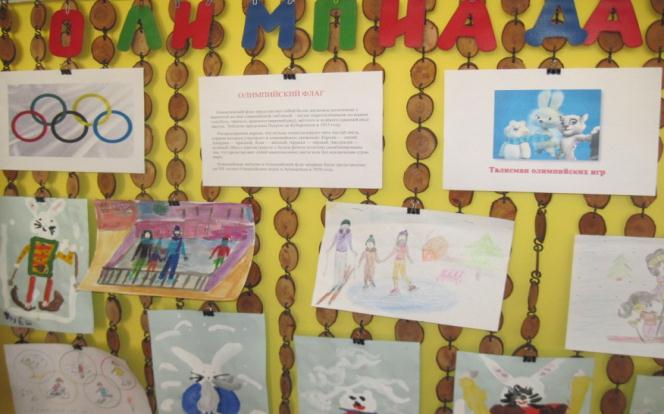 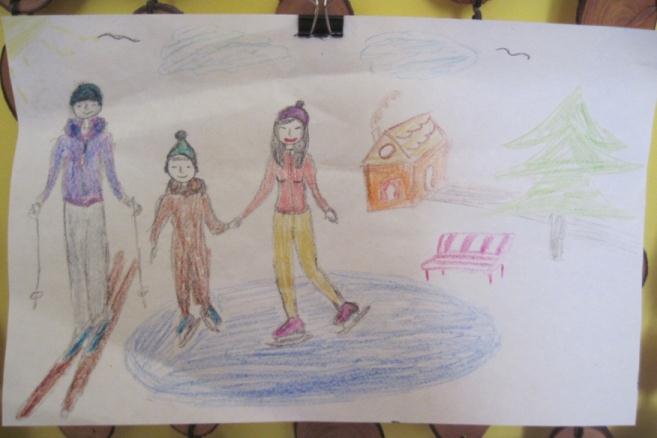 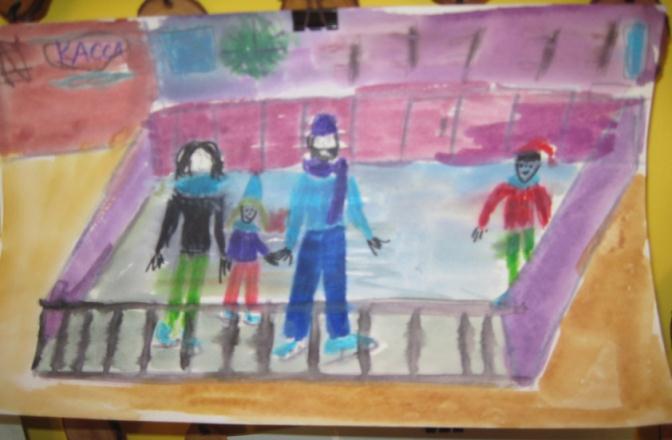 «Спорт в жизни нашей семьи!»
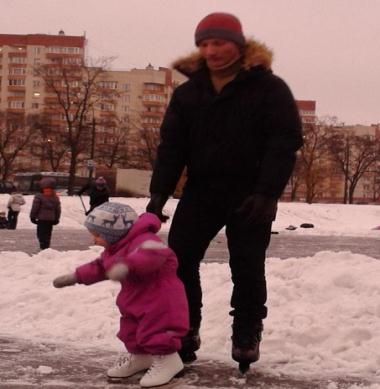 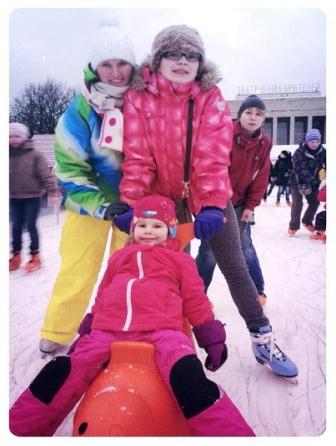 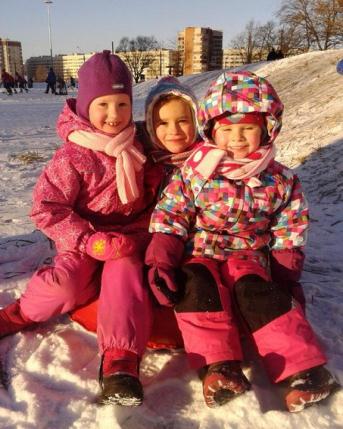 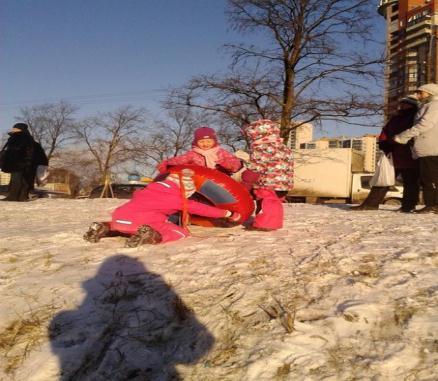 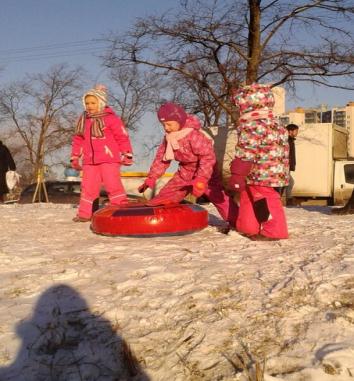 Спортивное развлечение на прогулке "Зимняя Олимпиада":
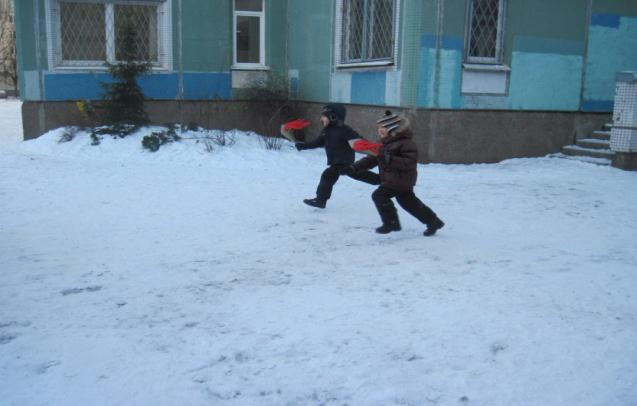 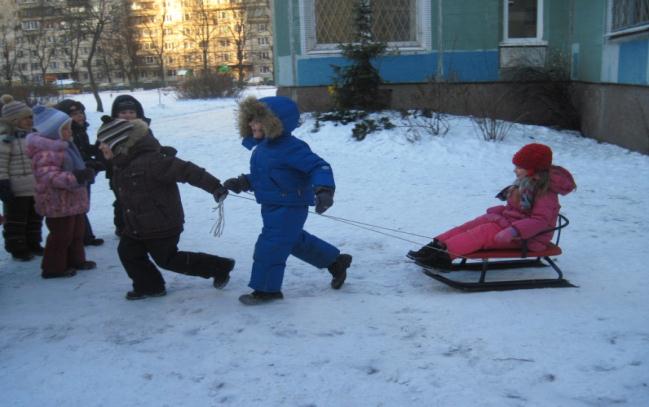 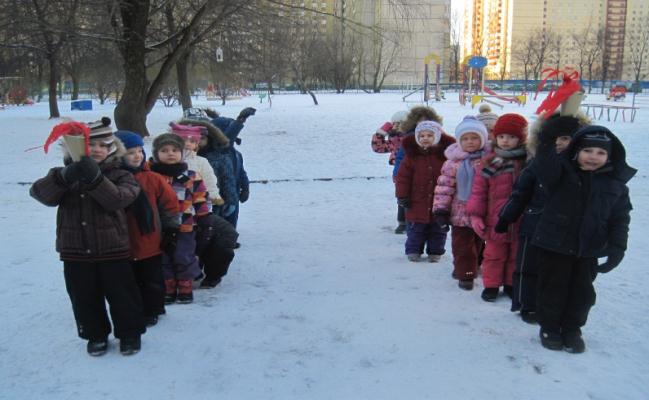 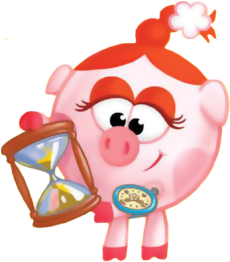 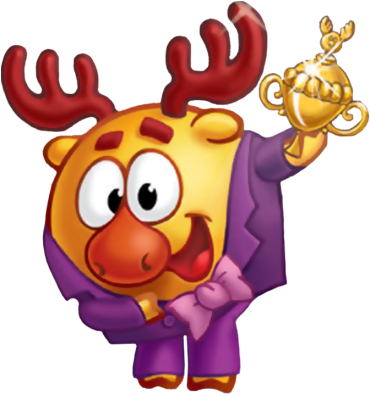 СПАСИБО ЗА ВНИМАНИЕ !
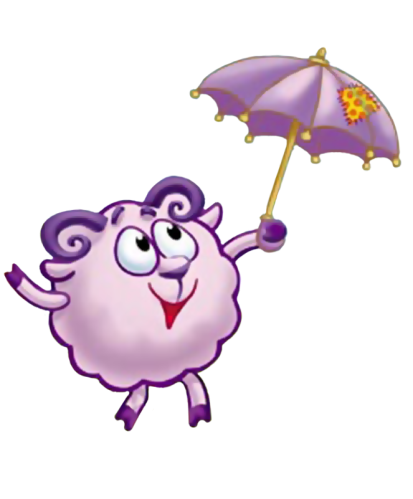